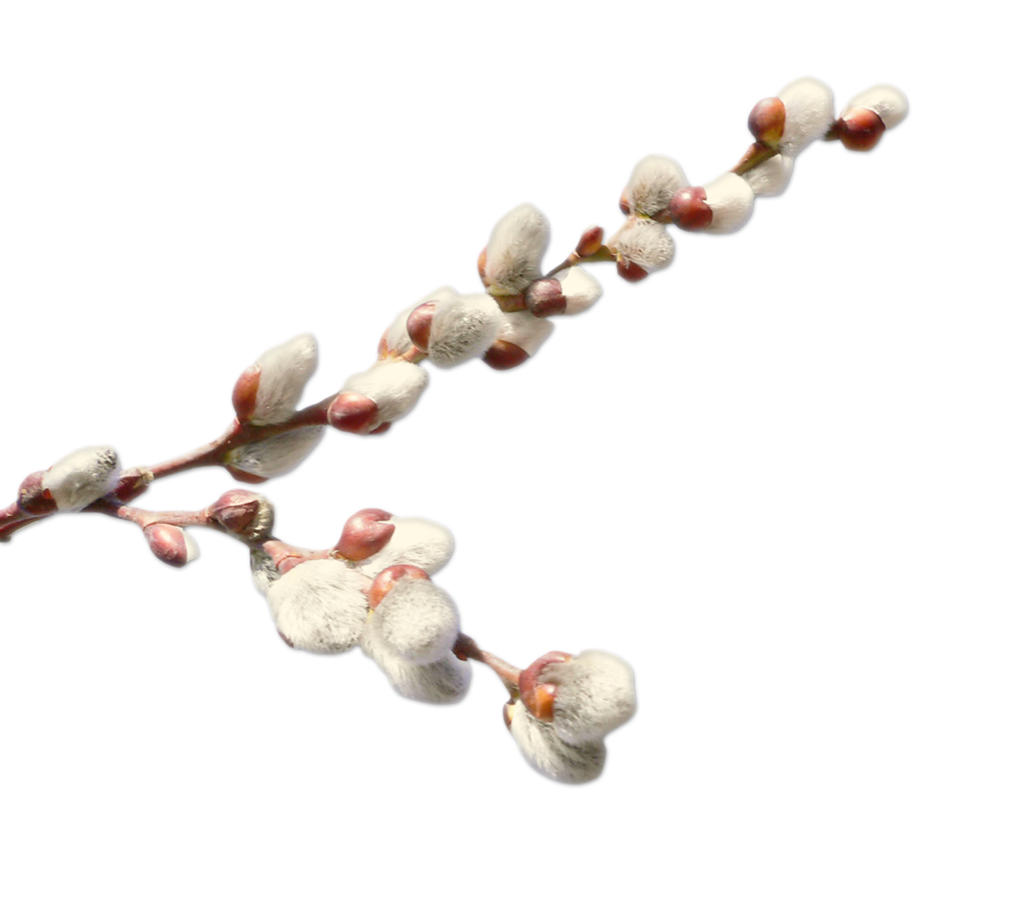 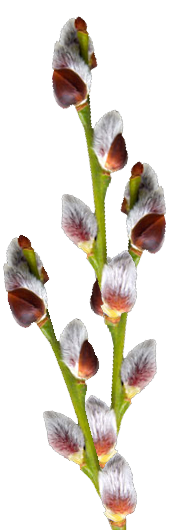 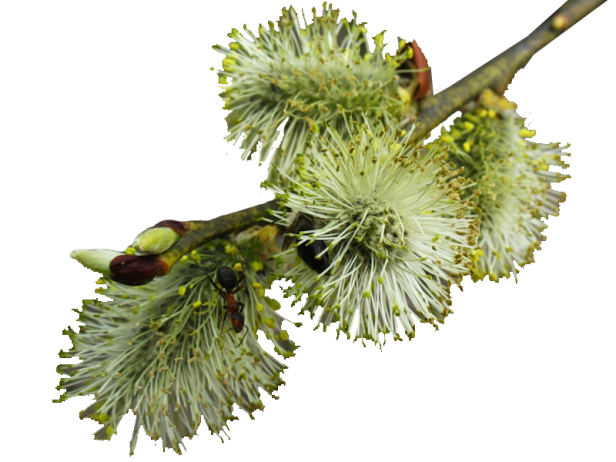 Вербное воскресенье
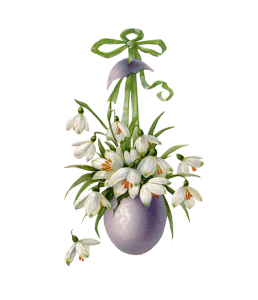 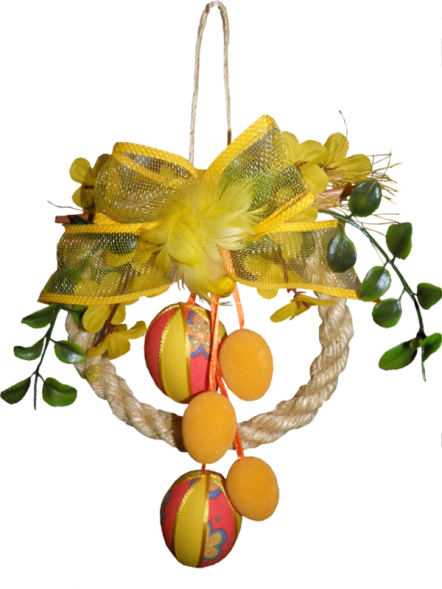 Дети поздравляют с Вербным воскресением,На сердце пусть всем будет хорошо,Пусть близится желаний исполнениеИ жизни светлой, чистой и большой.
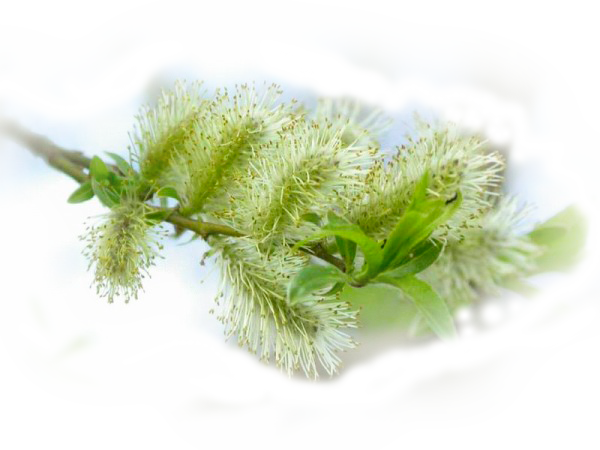 Автор: Прусс А.Ю.
подготовительная группа
 «Теремок»
 #сидимдома
.
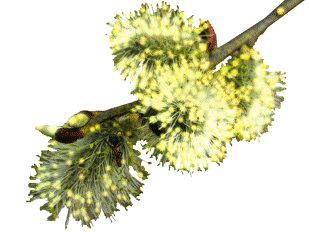 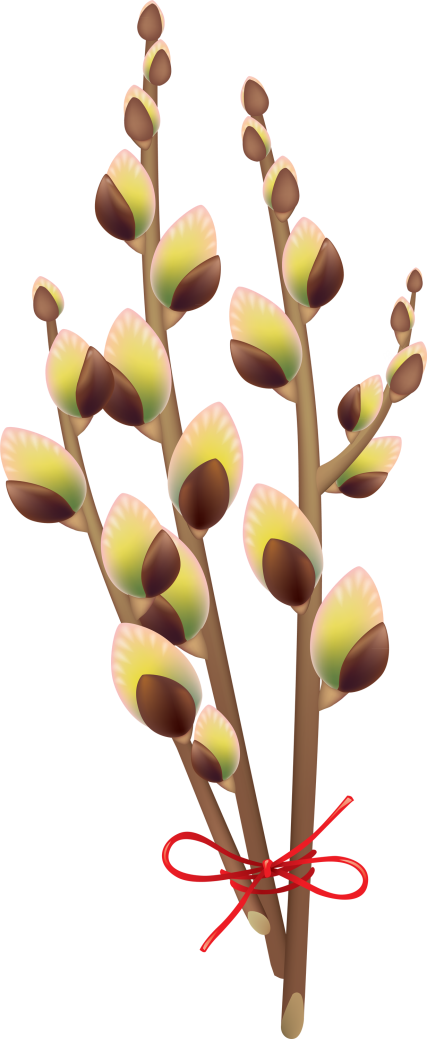 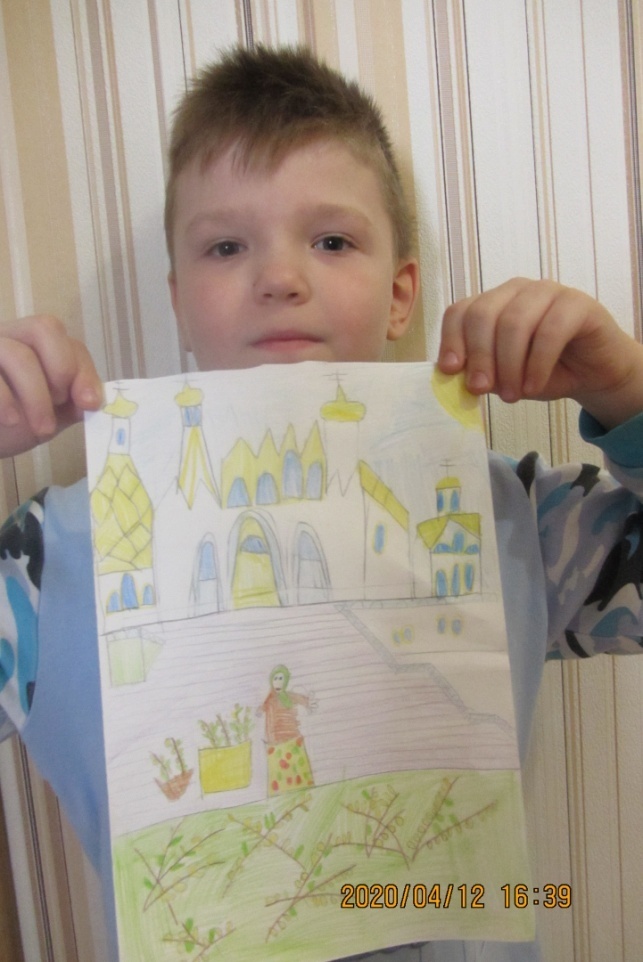 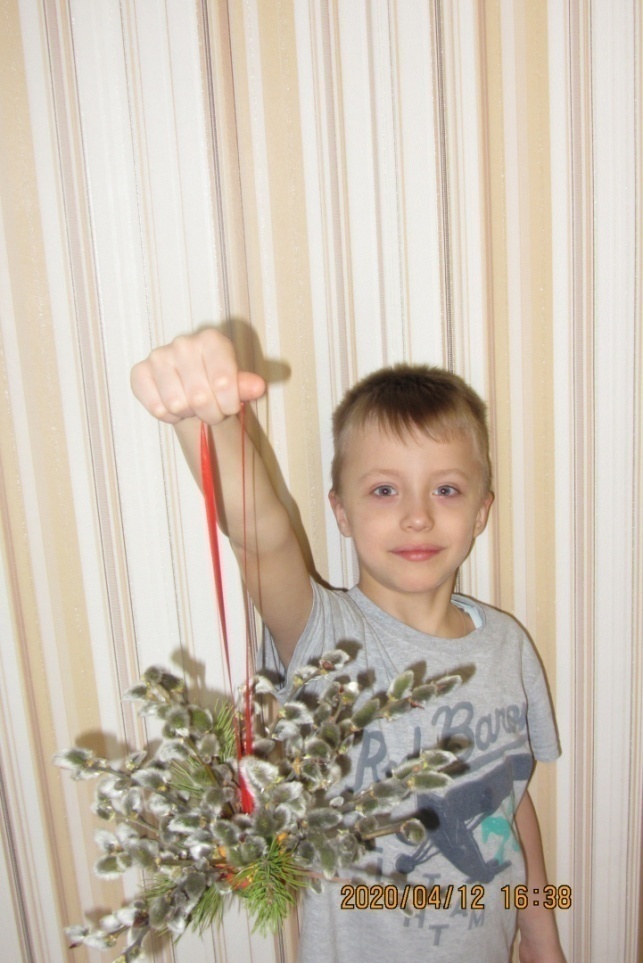 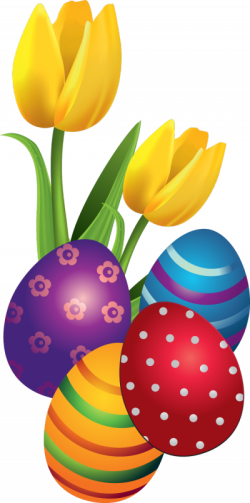 ФАДДЕЙ
МАТВЕЙ
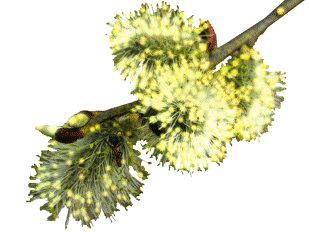 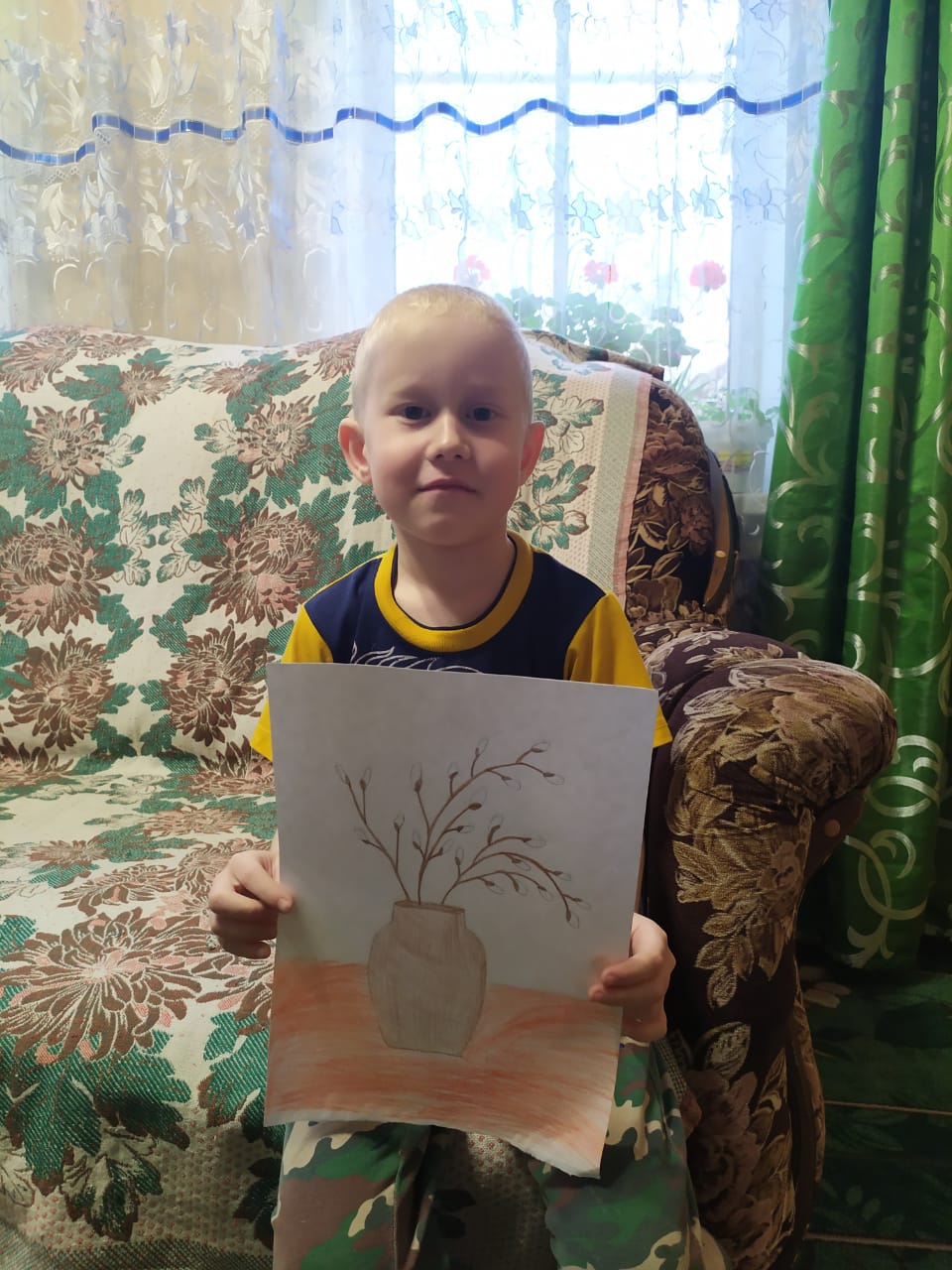 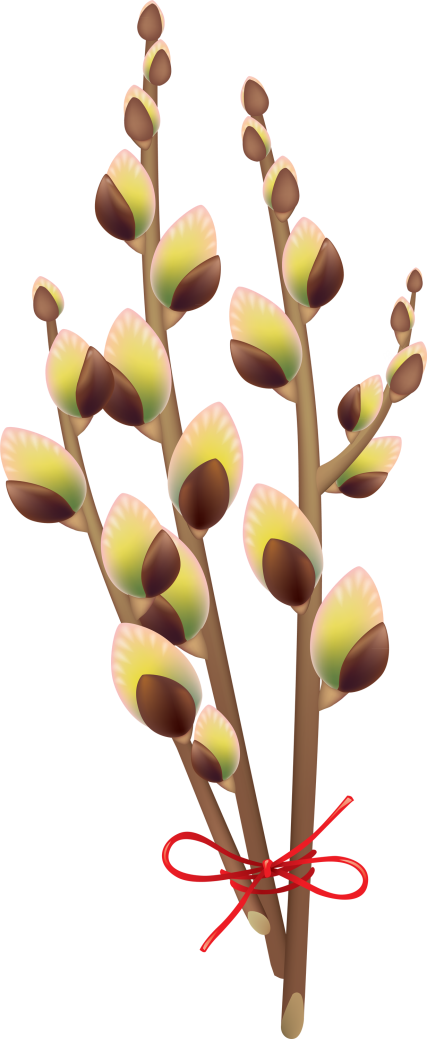 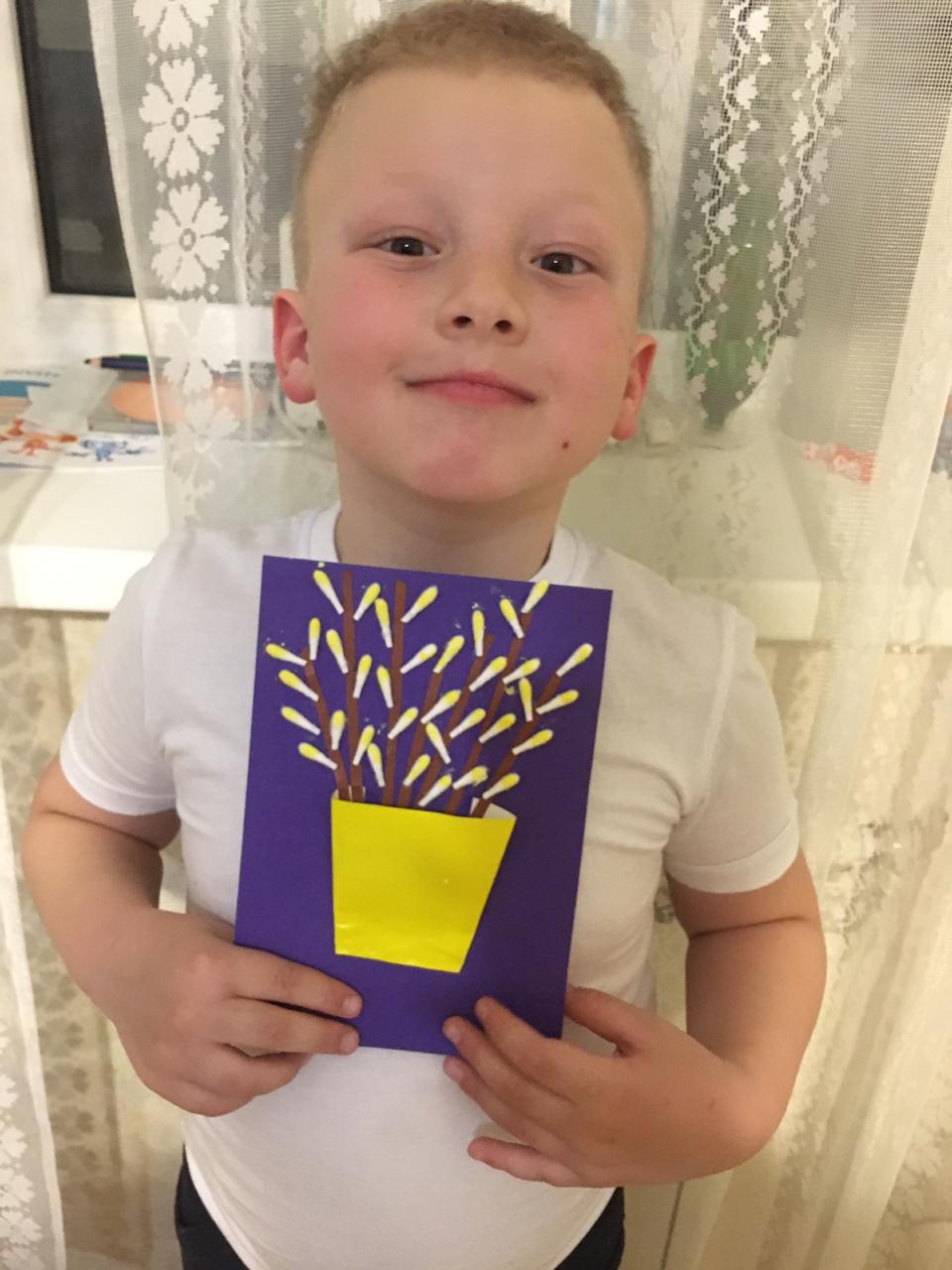 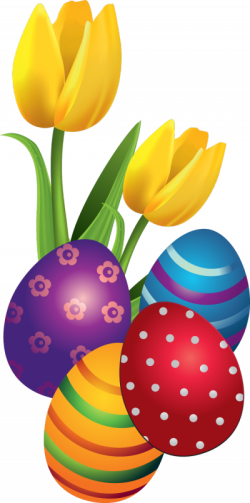 КОСТЯ Г.
КИРИЛЛ
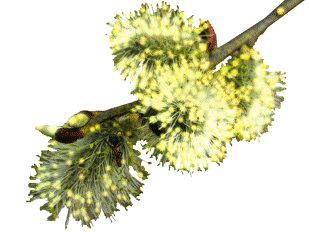 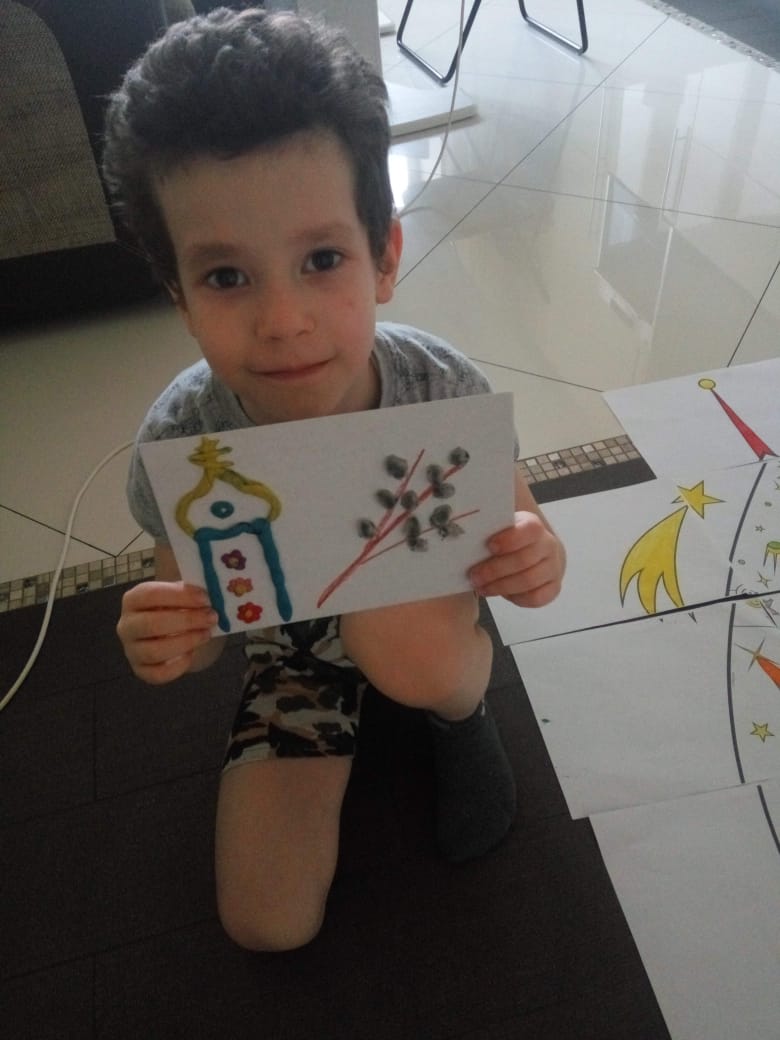 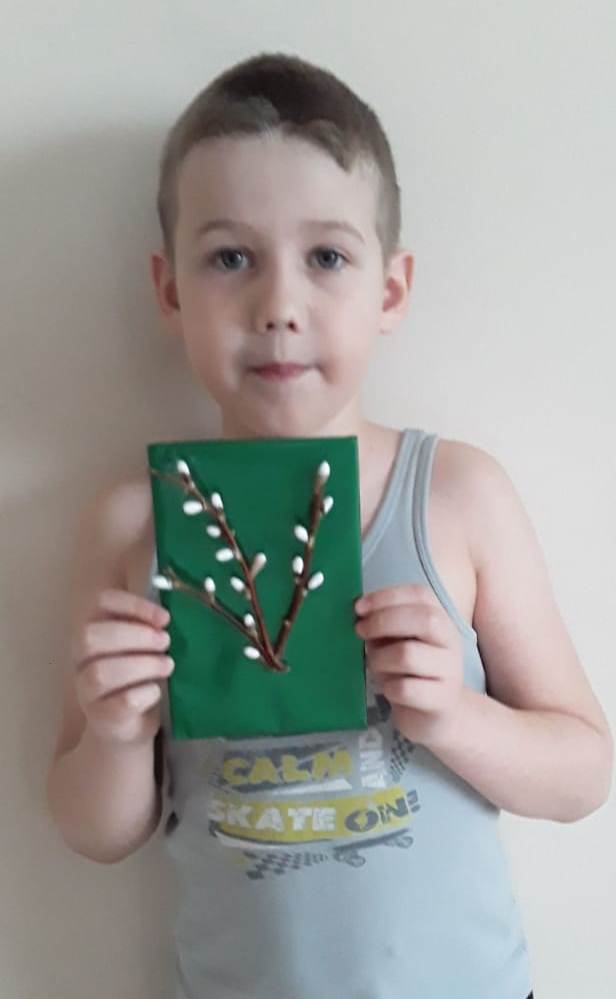 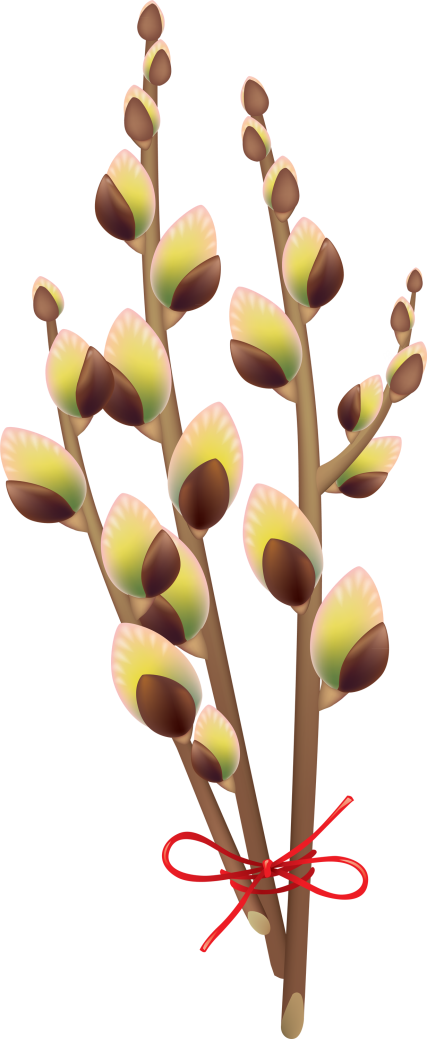 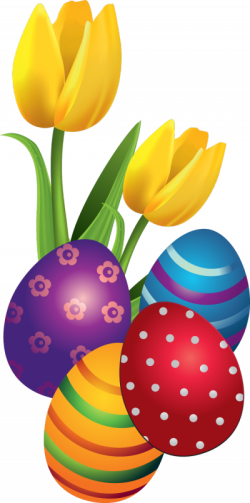 ДЕНИС
КОСТЯ  К.
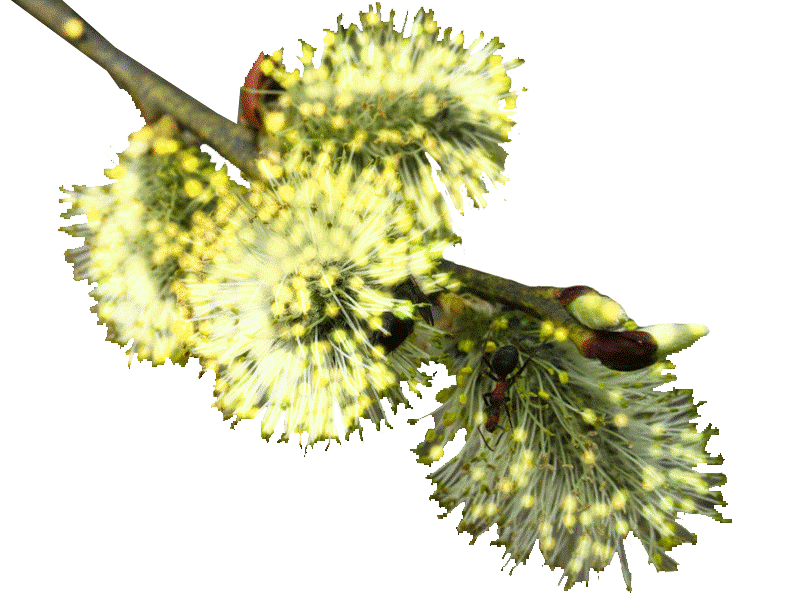 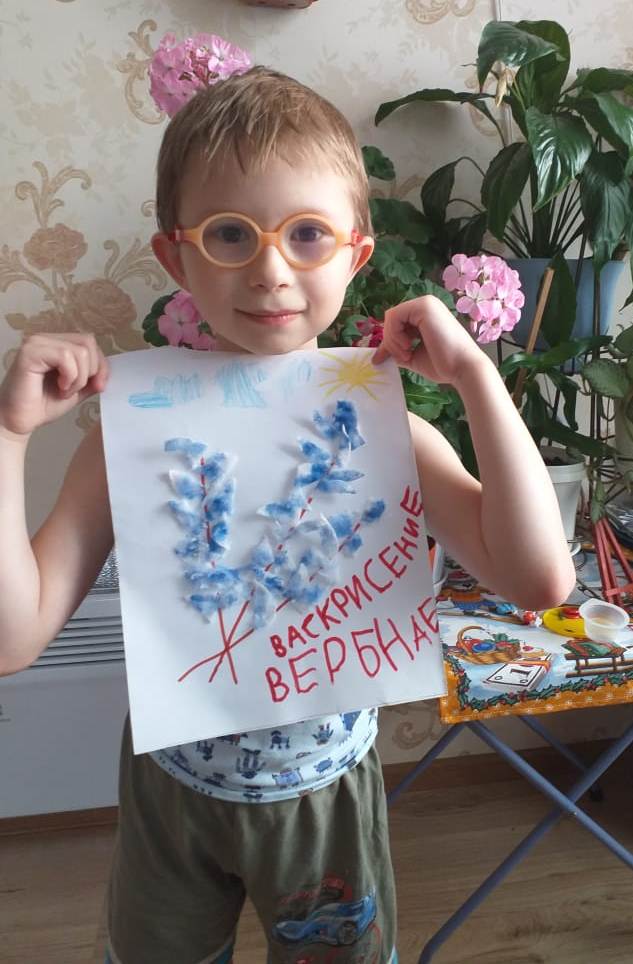 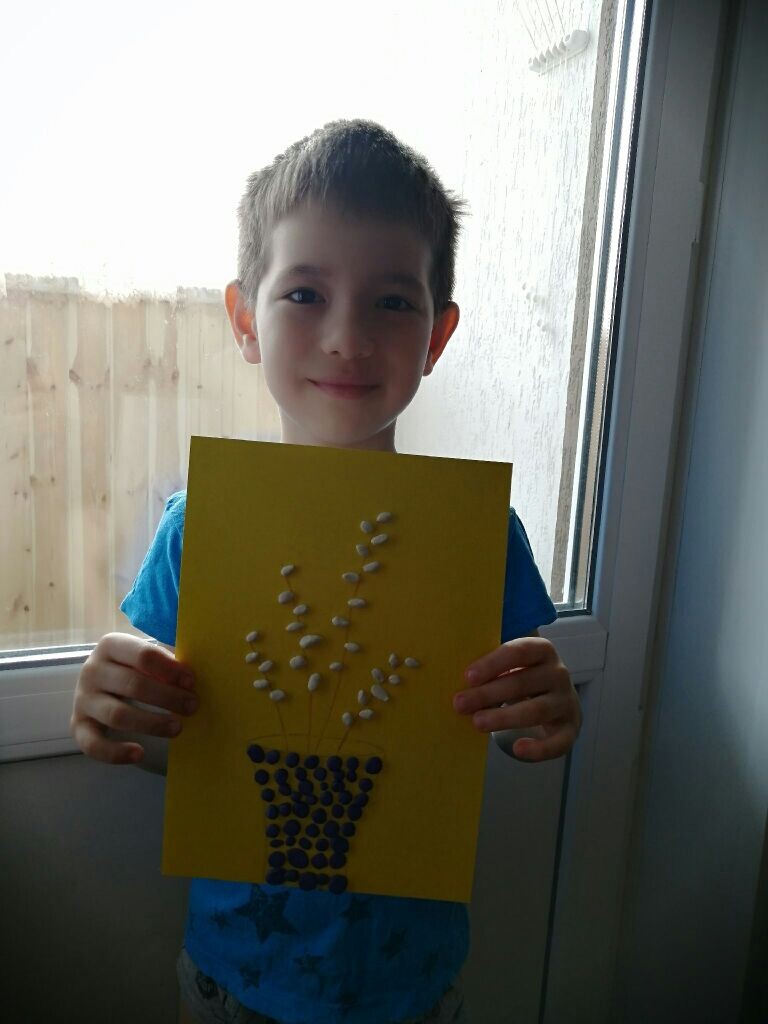 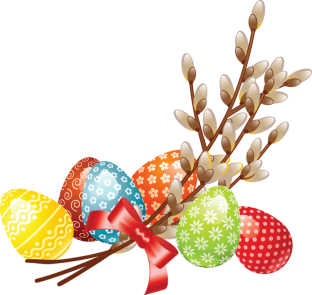 АРТЕМ С.
ДАНИЛ
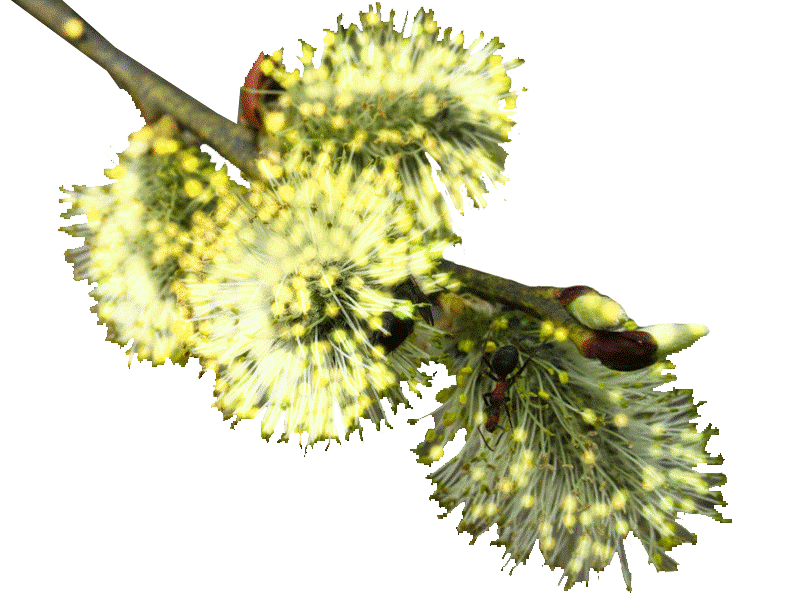 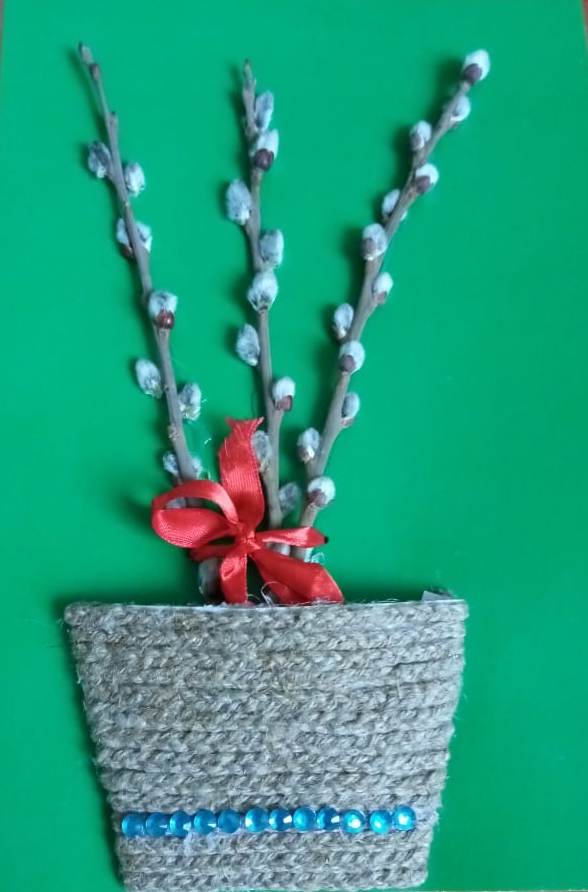 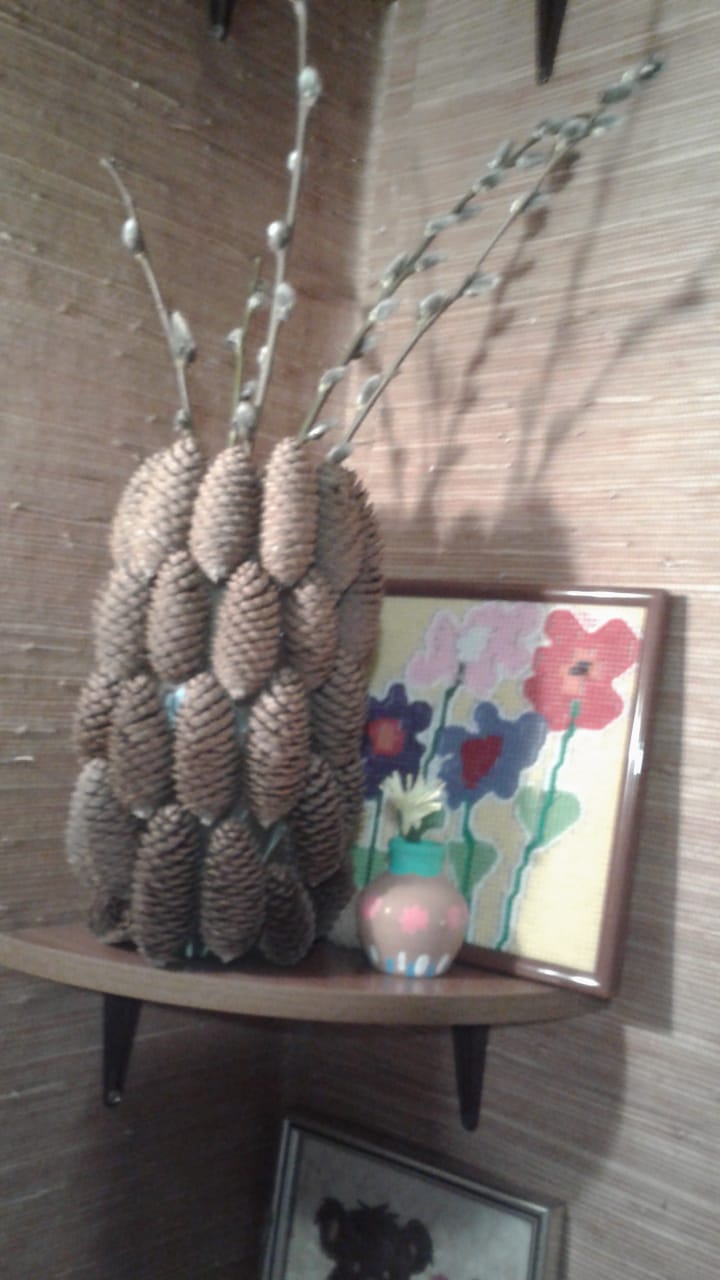 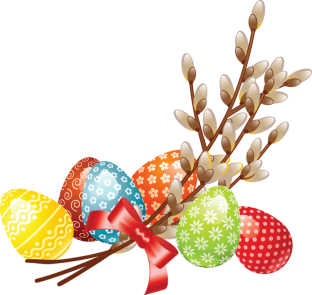 ДАРИНА
СТЕПА
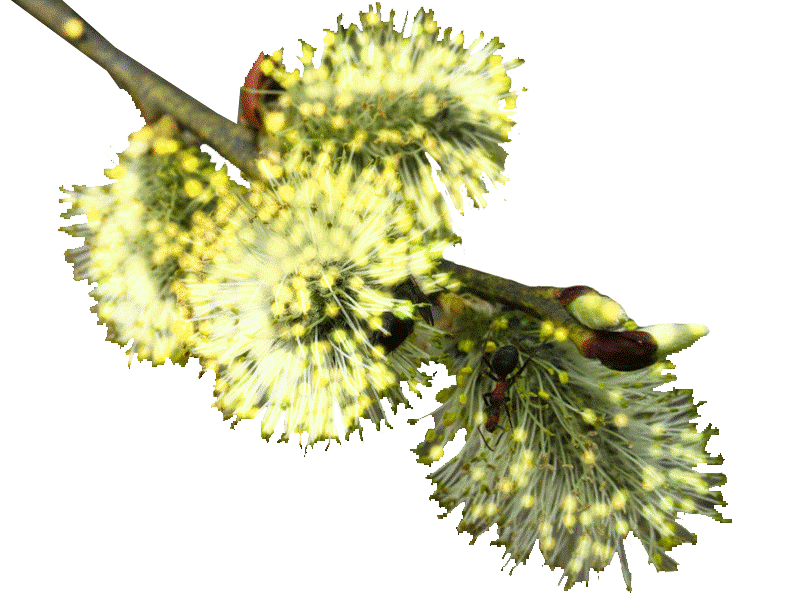 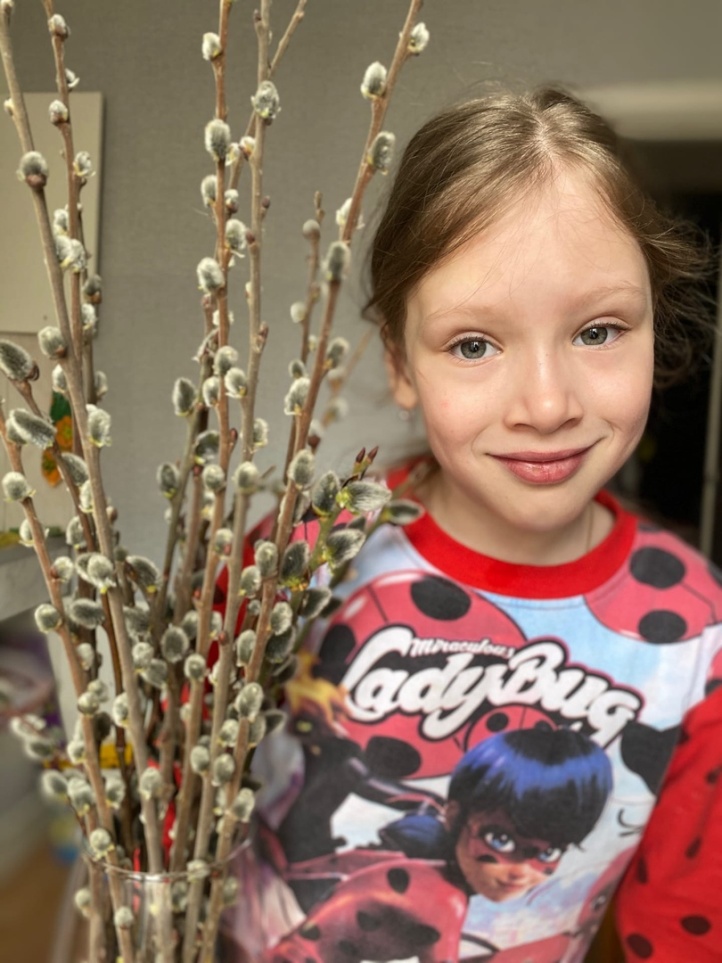 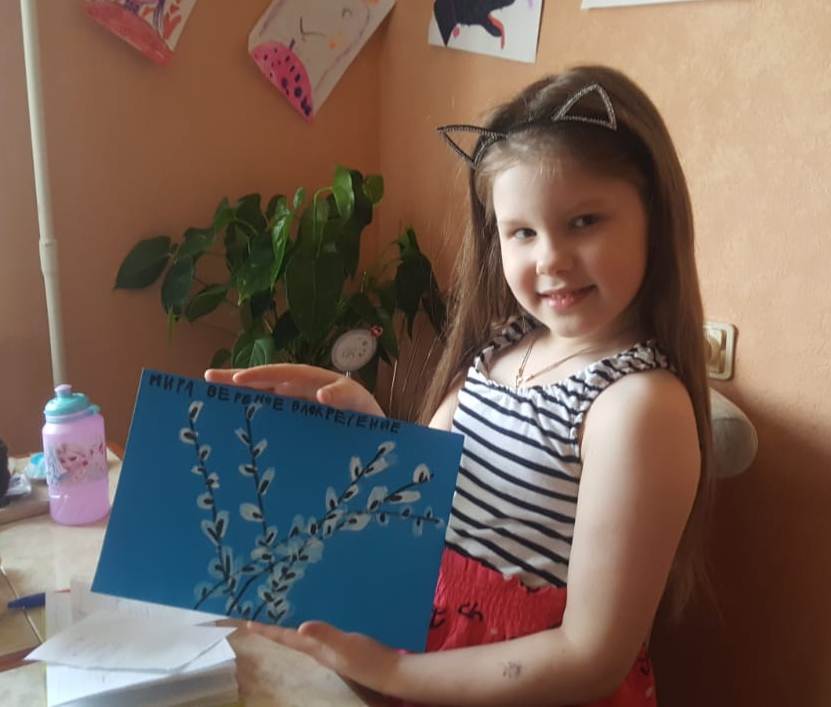 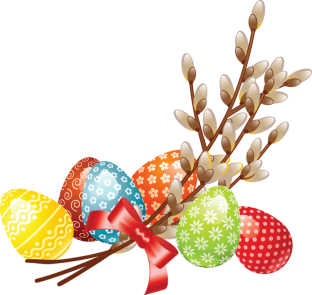 МИРА
САША
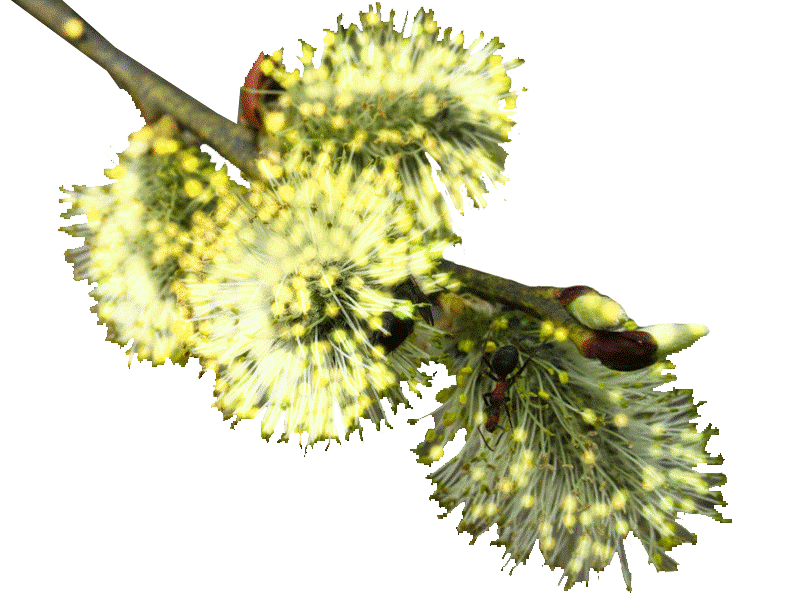 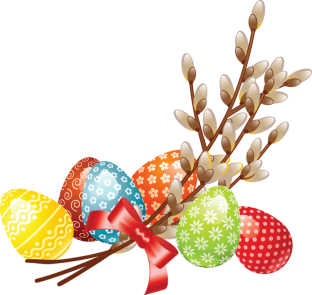 АРТЕМ Б.
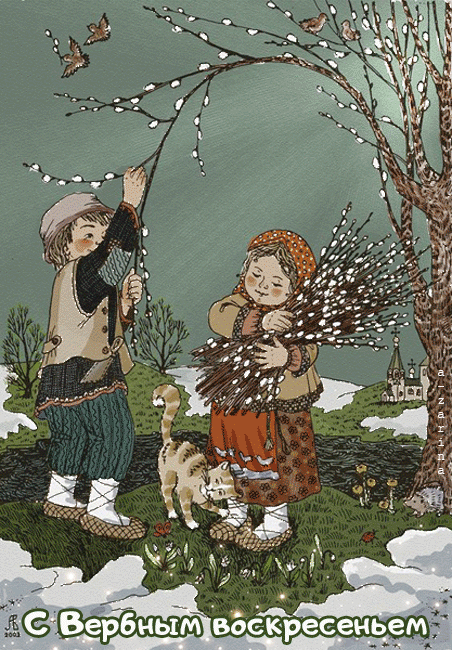 Используемые источники
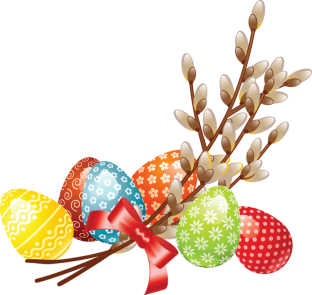